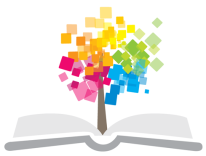 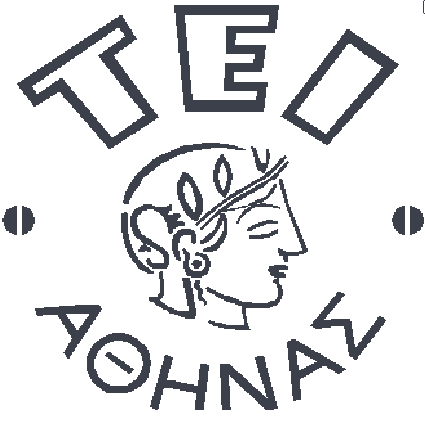 Ανοικτά Ακαδημαϊκά Μαθήματα στο ΤΕΙ Αθήνας
Βιολογική Μηχανική  Εργονομία (E)
Ενότητα 3: Οσφυϊκή μοίρα σπονδυλικής στήλης                    Έλεγχος λεκάνης

Δωροθέα Μακρυγιάννη Pt MSc
Τμήμα Φυσικοθεραπείας
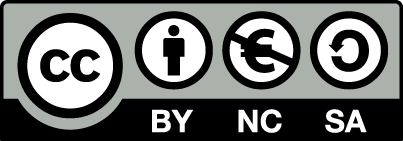 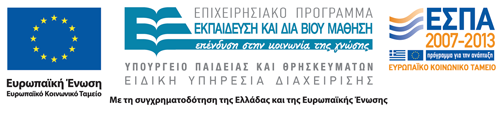 Όρθια Στάση
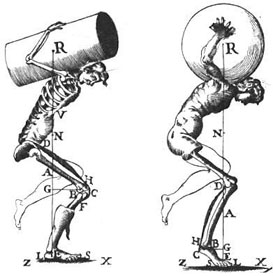 Στην όρθια θέση η γραμμή της βαρύτητας περνά                 πίσω από την ηβική σύμφυση.
Στην άρθρωση του ισχίου ο αρθρικός θύλακας και                  οι σύνδεσμοι  εξασφαλίζουν σχετική σταθερότητα.
 Ροπές αναπτύσσονται, εφόσον υπάρχει μυϊκή δραστηριότητα. 
Οι μυϊκές  δομές εργάζονται να αποφύγουν την ταλάντωση ή να διατηρήσουν συγκεκριμένη θέση για μεγάλη διάρκεια.
Στην σπονδυλική στήλη για την σταθεροποίηση σημαντικό ρόλο κατέχουν οι σύνδεσμοι, τα μυϊκά συστήματα  και οι μεσοσπονδύλιοι δίσκοι.
medicalfunctionalassessments.com
1
Σύνδεσμοι
Η αντοχή  των συνδέσμων και των  τενόντων είναι ανάλογη με την συχνότητα της φόρτισής τους.
Με την άσκηση χαμηλού φορτίου επί μακρόν, υφίστανται διάταση (παραμόρφωση).
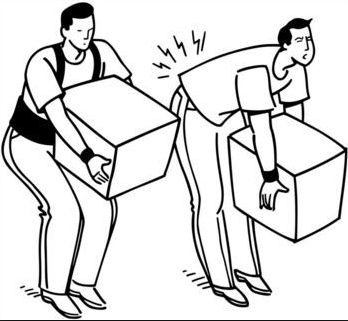 Οι ιστοί αυτοί προσαρμόζονται στο φορτίο που υφίστανται (ιδιότητα που χάνουν κατά την γήρανσή τους).
Ο τραυματισμός του τένοντα σχετίζεται:
Με την δομή του μυός, στον οποίο αφορά.
Με την δύναμη, που αναπτύσσεται κατά την σύσπασή του.
cdn.instructables.com
2
Μύες
Ο εγκάρσιος και οι λοξοί  κοιλιακοί  μύες παρέχουν τη μυϊκή δραστηριότητα,  που απαιτείται για να αυξηθεί  η  ενδοκοιλιακή πίεση, ώστε να  εξισορροπηθούν οι συμπιεστικές δυνάμεις, που αναπτύσσονται στους μεσοσπονδύλιους δίσκους.
Οι εκτείνοντες  μύες του κορμού χρειάζεται να εργαστούν κατάλληλα, ώστε να προστατευθούν οι συνδεσμικές κατασκευές κατά την κίνηση του κορμού (σταθεροποίηση).
3
Μεσοσπονδύλιος Δίσκος
Στην οσφυϊκή μοίρα της σπονδυλικής στήλης, οι δυνάμεις, που προκαλούν κάμψη ή στροφή, ασκούν μεγαλύτερα φορτία στους μεσοσπονδύλιους δίσκους από ότι οι συμπιεστικές κατακόρυφες δυνάμεις.
 Εάν τα συμπιεστικά φορτία υπερβαίνουν τις αντοχές των ιστών, τραυματίζεται πρώτα η τελική πλάκα και όχι ο μεσοσπονδύλιος δίσκος. 
Για το ισχίο, η αντίδραση της άρθρωσης ή αλλιώς το φορτίο, που δέχεται κάθε ισχίο, ισούται με το μισό του βάρους του υπερκείμενου κορμού (1/3 του βάρους του σώματος).
4
Κινητικότητα
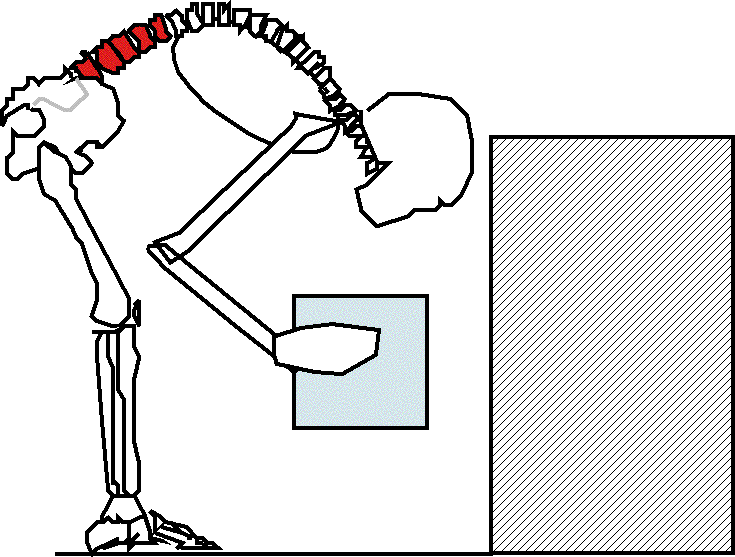 Η κινητικότητα των μαλακών μορίων, δηλαδή η ελαστικότητα, μαζί με την δύναμη και την αντοχή του μυϊκού συστήματος  είναι απαραίτητες για την καθημερινή λειτουργικότητα. 
Όταν  η φυσιολογική κίνηση περιορίζεται για οποιοδήποτε λόγο, οι ιστοί βραχύνονται και οδηγούν σε περιορισμό της τροχιάς της άρθρωσης.
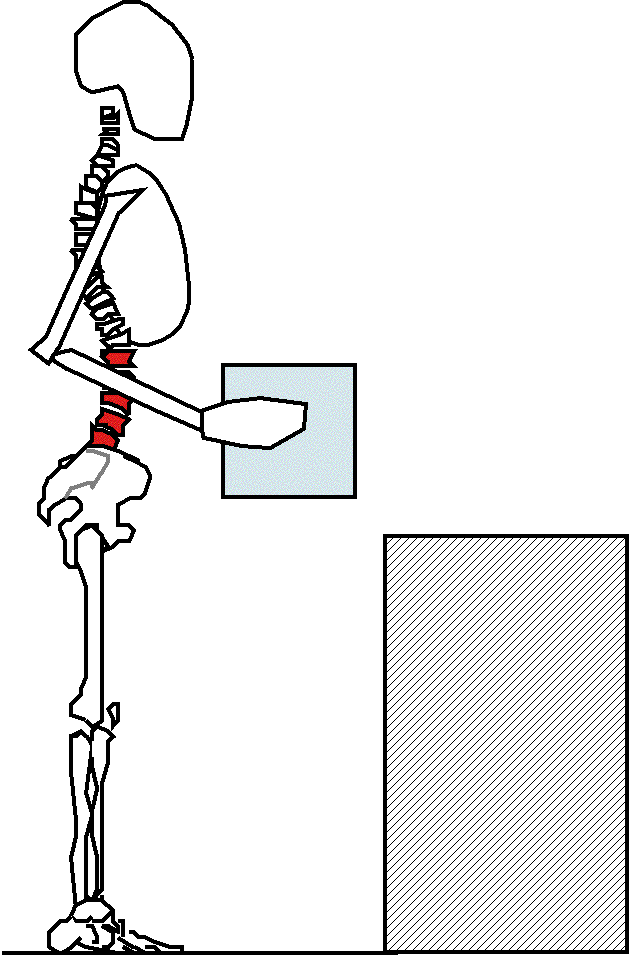 depts.ttu.edu
5
depts.ttu.edu
Τροχιά Κίνησης
Οι παράγοντες, που επηρεάζουν την τροχιά της άρθρωσης  μέσω της αλλαγής του μήκους των μυών, (δυναμική ελαστικότητα) είναι: 
Η  γλοιότης  (το ιξώδες), 
Η τριβή,
Η αδράνεια, 
Η ελαστικότητα,
Η πλαστικότητα.
6
Διάταση
Με την διάταση επιτυγχάνεται:
Αύξηση  της μυϊκής ελαστικότητας.
Διατήρηση  και  διευκόλυνση  της κινητικότητας  της άρθρωσης.
Αύξηση του μήκους και της ελαστικότητας  της μυοτενοντώδους μονάδας. 
Η μυοτενοντώδης μονάδα αποθηκεύει περισσότερη ενέργεια στις ινοελαστικές κατασκευές και τους συσταλτούς παράγοντες. 
Κατά την διάταση ο στόχος είναι:
Αναχαίτιση της ενεργοποίησης της μυϊκής ατράκτου.
Προώθηση της λειτουργίας των σωματίων Golgi.
7
Μυϊκή Άτρακτος
Μυϊκή Άτρακτος :
Ανιχνεύει τις αλλαγές  στο μήκος και την τάση της μυϊκής ίνας.
Απαντά με αντανακλαστικό τρόπο στην διάταση του μυός,   προκαλώντας  ισχυρότερη σύσπαση, ώστε να την αποτρέψει. 
Η δομή της επιτρέπει να καταγράφει διαρκώς το μήκος του μυός (αντανακλαστικό διάτασης). 
Σωμάτια Pacinian :
Ανιχνεύουν γρήγορες αλλαγές στην κίνηση και αλλαγές στην βαθιά πίεση  στον θύλακα.
Ευρίσκονται κοντά στα σωμάτια Golgi.
8
Σωμάτια  Golgi
Σωμάτια Golgi :
Ανιχνεύουν αλλαγές στην μυϊκή τάση (όταν ο μυς βραχύνεται ή διατείνεται  παθητικά).
Ενεργοποιούνται από υπερβολική τάση ή διάταση και αναχαιτίζουν αντανακλαστικά τους μύες, που ευθύνονται.
Ευρίσκονται  στην μυϊκή μάζα (παράλληλα με τις μυϊκές ίνες) και στους συνδέσμους των  αρθρώσεων
Η Ιδιοδεκτικότητα  και η κιναισθησία                      
   εξασφαλίζουν  συντονισμένες κινήσεις
9
Ιδιοδεκτικότητα
Ο όρος ιδιοδεκτικότητα καθορίζεται ως το σύνολο των πληροφοριών, που λαμβάνονται από τους αισθητικούς υποδοχείς.
Αυτοί ενημερώνουν το άτομο, συνειδητά και ασυνείδητα, για τη θέση και την κίνηση του σώματος και των τμημάτων του μέσα στον χώρο, αλλά και την απάντηση σε αυτά.
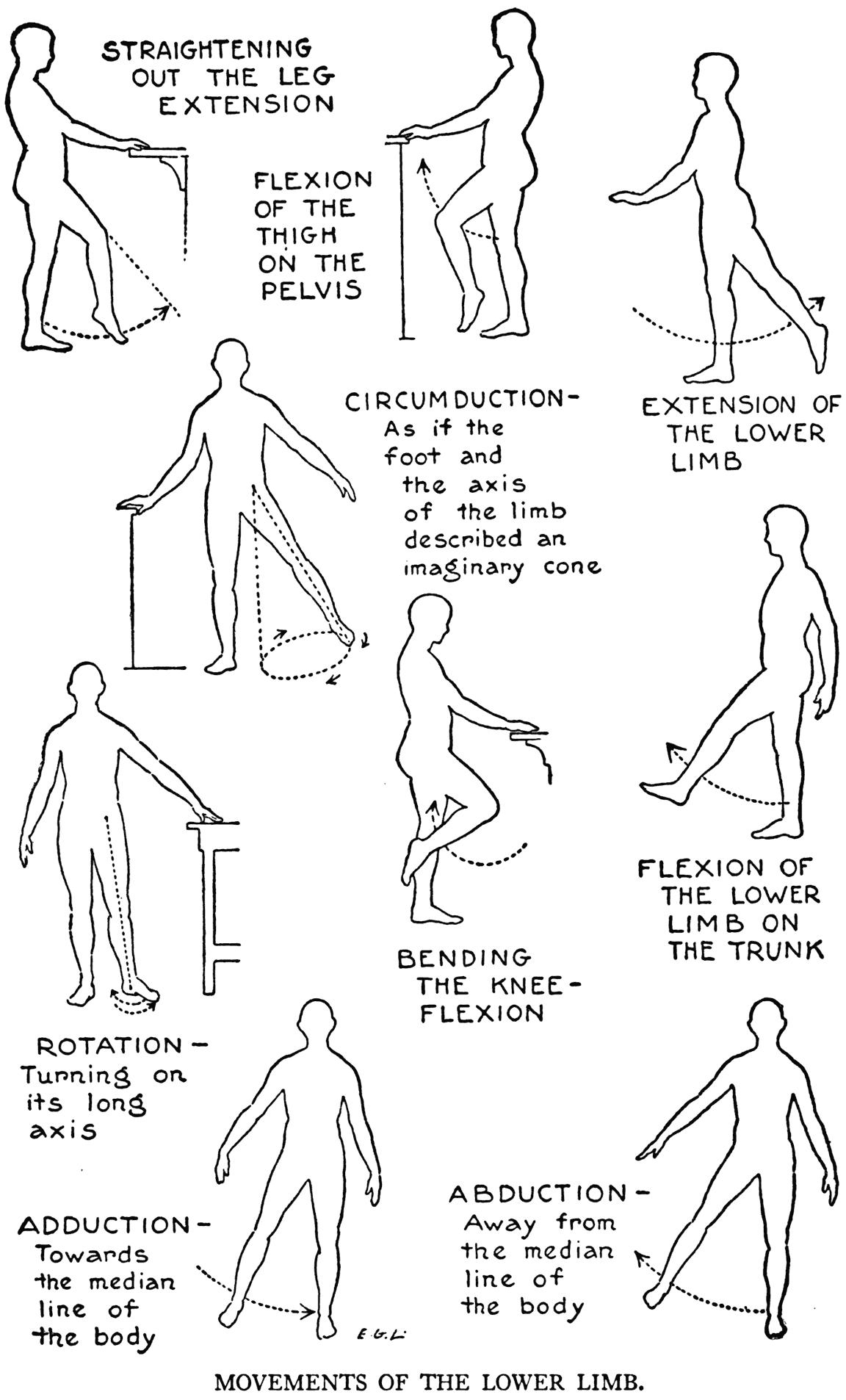 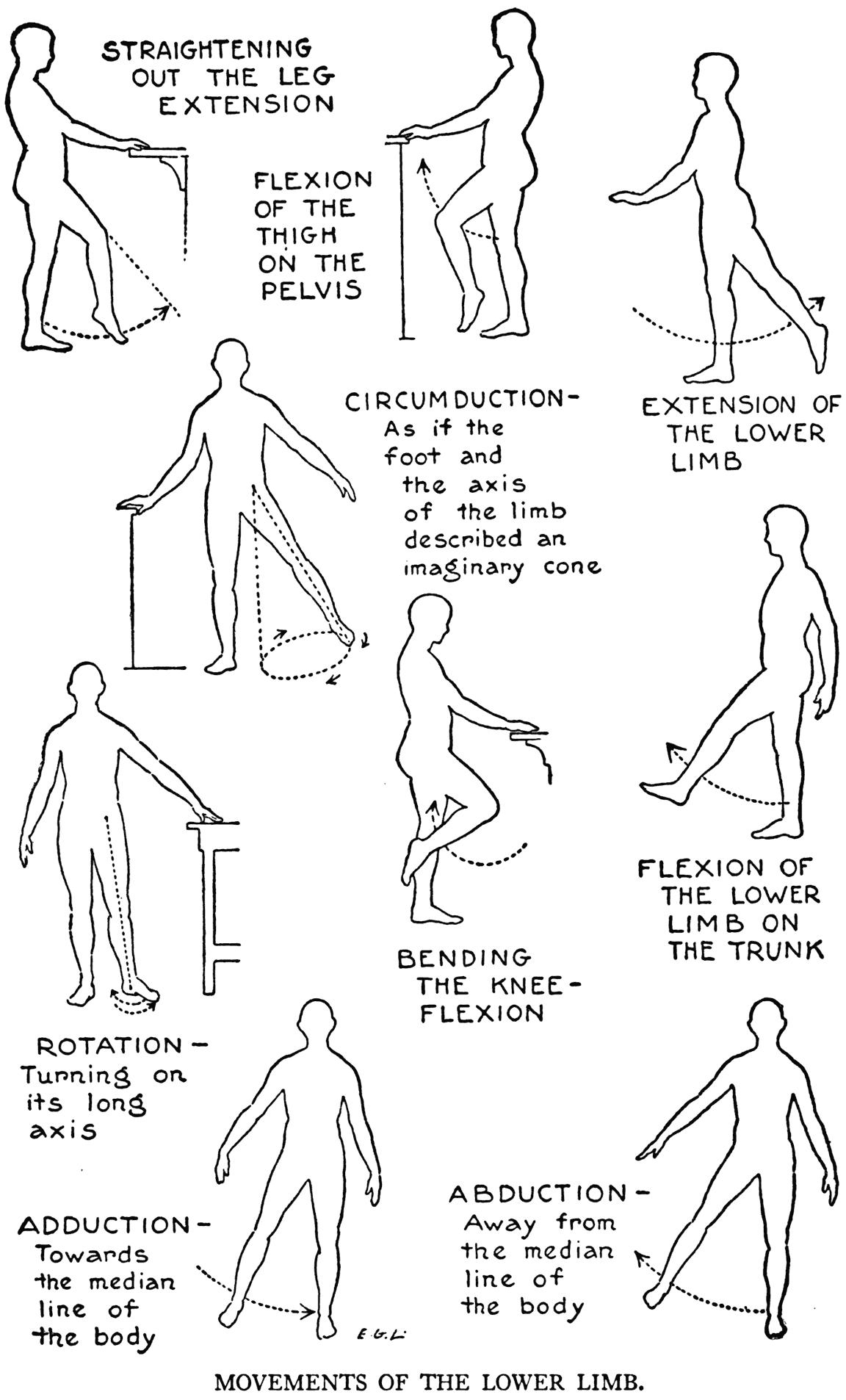 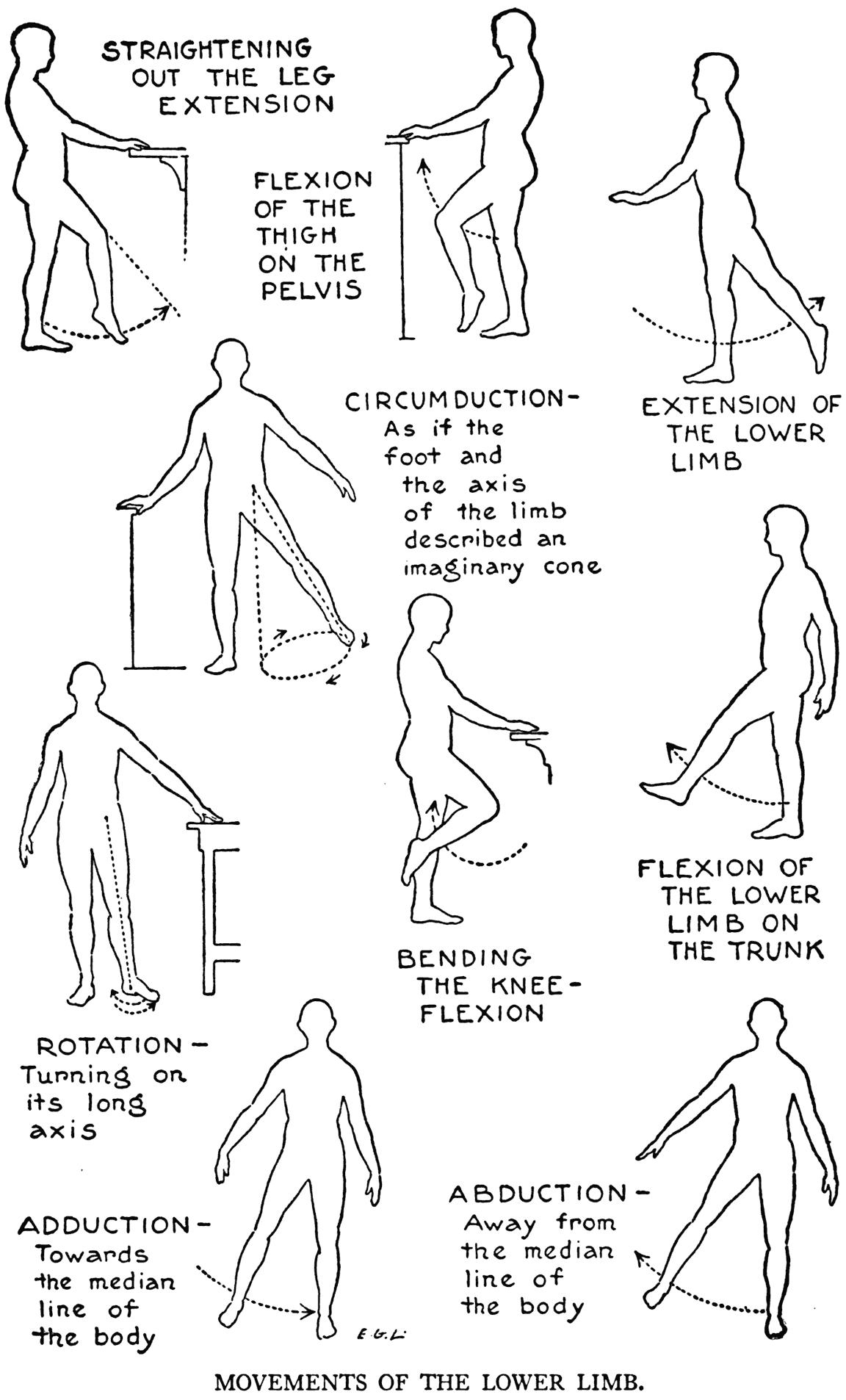 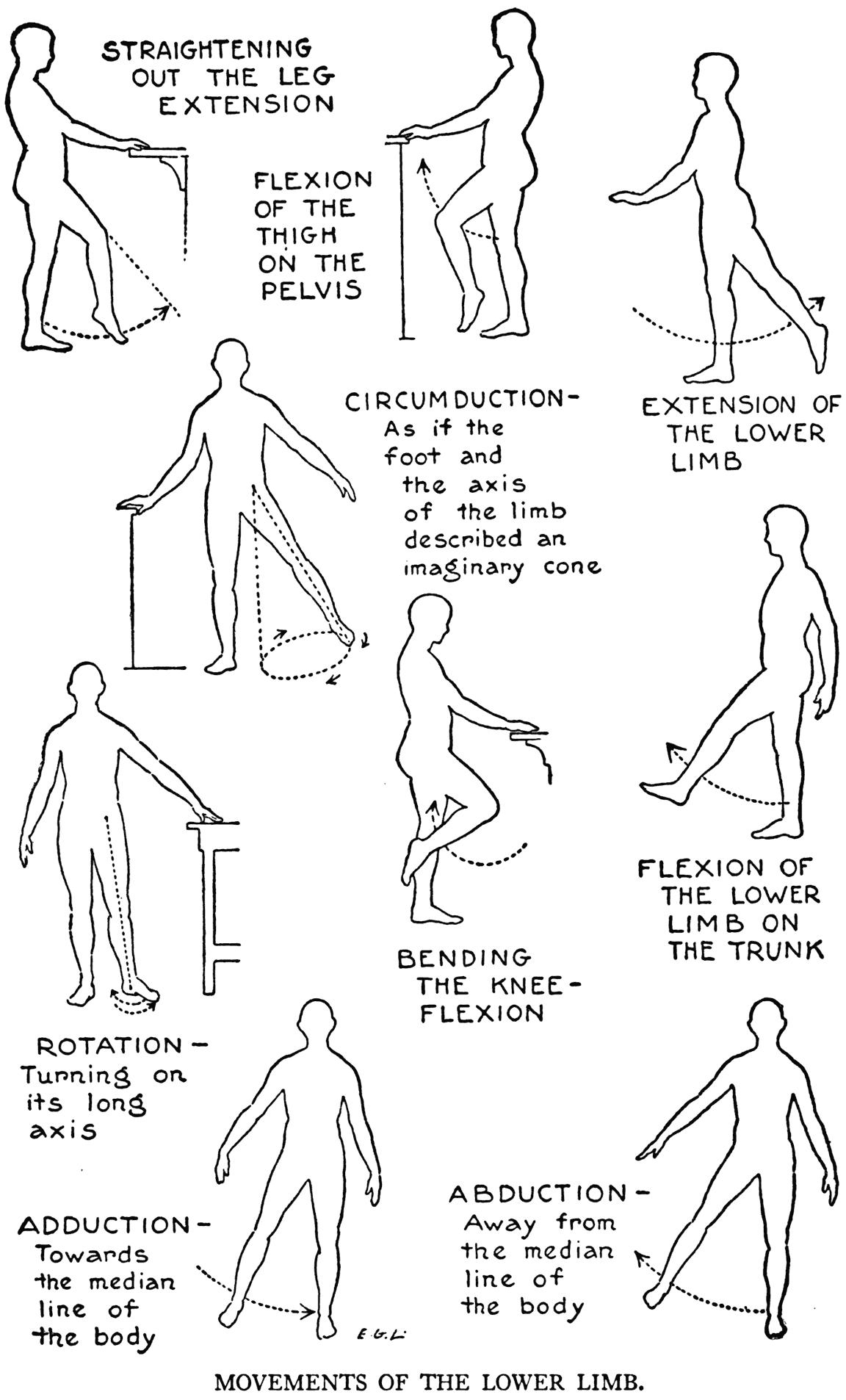 drawingbooks.org
10
Κιναισθησία
Ο όρος κιναισθησία  περιλαμβάνει τις πληροφορίες, που αφορούν στην θέση, που ευρίσκονται τα μέλη και μάλιστα  τι προκάλεσε την κίνησή τους, εσωτερική ή εξωτερική δύναμη. 
Αναφέρεται περισσότερο σε ερεθίσματα, τα οποία δεν γίνονται συνειδητά αντιληπτά.
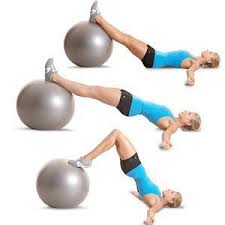 ipcphysicaltherapy.com
11
Πρόληψη 1/2
Στα πλαίσια της πολύπλοκης νευρομυϊκής συγκρότησης  του οργανισμού, εφαρμόζεται πρόγραμμα ενεργητικής άσκησης  για βελτίωση της  στάσης  με στόχο :
Έλεγχο της λεκάνης. 
Βελτίωση των κινητικών προτύπων. 
Και σκοπό:
 την πρόληψη των μυοσκελετικών επιβαρύνσεων,
 την πρόληψη των μυοσκελετικών προβλημάτων.
12
Πρόληψη   2/2
Στα πλαίσια της φυσιολογικής  λειτουργίας  του  μυοσκελετικού συστήματος, ιδιαίτερα σε δραστηριότητες που χαρακτηρίζονται από διάρκεια και επανάληψη,                 ο σκοπός είναι:
Η μικρότερη δυνατή κατανάλωση ενέργειας. 
Οι  μικρότερες επιβαρύνσεις.
Η ιδανικότερη εξυπηρέτηση του στόχου.
Μηδενικές συνέπειες από τυχόν επιβαρύνσεις.
13
Επανατροφοδότηση
Οι ιδιοδεκτικοί υποδοχείς   εξασφαλίζουν σημαντική αισθητική επανατροφοδότηση  κατά την φυσική δραστηριότητα. Ευρίσκονται στους μύες, τους τένοντες, τις αρθρώσεις  και είναι ευαίσθητοι σε μηχανικά ερεθίσματα (θέση- κίνηση).Γνωρίζουν κάθε στιγμή την δυναμική κατάσταση των μυών και την θέση των άκρων.
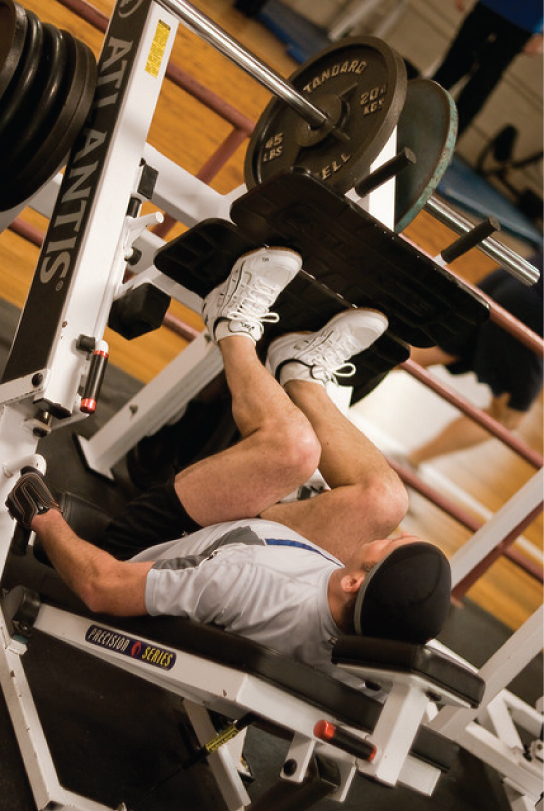 © 4 Ιουν 2013 OpenStax College. Textbook content produced by OpenStax College is licensed under a Creative Commons Attribution License 3.0 license.
14
Λειτουργική Αστάθεια
Έλλειψη ιδιοδεκτικότητας και κιναισθησίας έχει αρνητικές συνέπειες στην φυσιολογική μυϊκή σταθεροποίηση των αρθρώσεων. Μπορεί να οδηγήσει σε λειτουργική αστάθεια  με κίνδυνο περαιτέρω τραυματισμό και επομένως πιθανότητα ανάπτυξης  εκφυλιστικών   αλλοιώσεων (ποδοκνημική-ώμος)
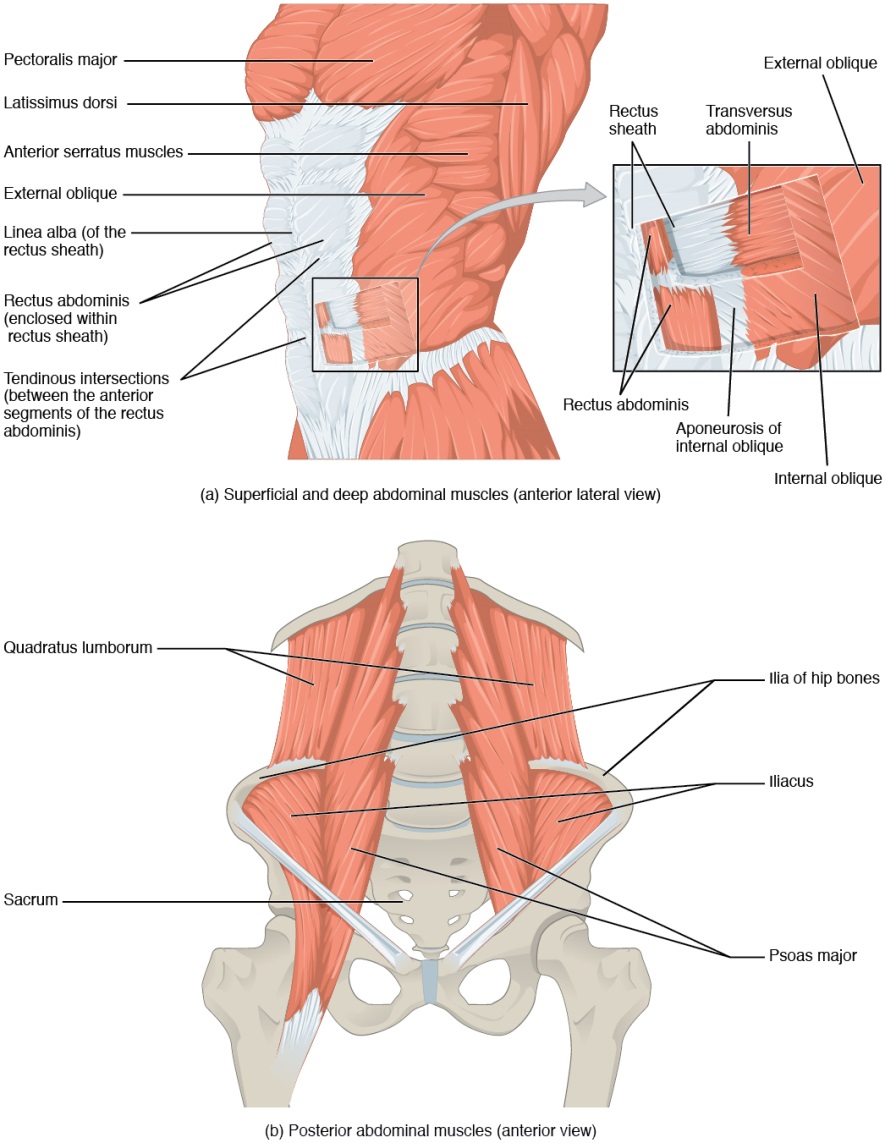 Τετράγωνος οσφυϊκός
λαγόνιο
Λαγόνιος
ιερό οστούν
ψοίτης
© 6 Ιαν 2015 OpenStax College. Textbook content produced by OpenStax College is licensed under a Creative Commons Attribution License 4.0 license.
15
Μύες του Κορμού
Μείζων θωρακικός
Πλατύς ραχιαίος
Πρόσθιος οδοντωτός
Έξω λοξός κοιλιακός
Λευκή γραμμή
Ορθός κοιλιακός
Τενοντώδεις  γραμμές
© 6 Ιαν 2015 OpenStax College. Textbook content produced by OpenStax College is licensed under a Creative Commons Attribution License 4.0 license.
16
Τέλος Ενότητας
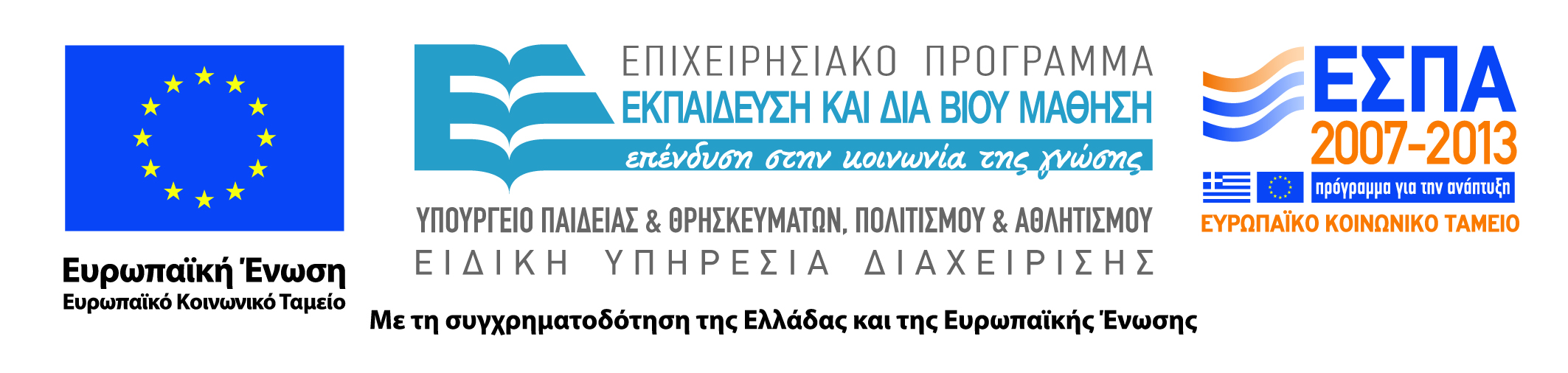 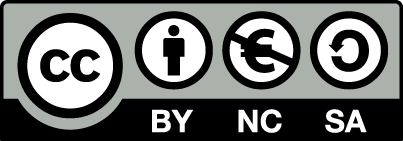 Σημειώματα
Σημείωμα Αναφοράς
Copyright Τεχνολογικό Εκπαιδευτικό Ίδρυμα Αθήνας, Δωροθέα Μακρυγιάννη 2014. Δωροθέα Μακρυγιάννη. «Βιολογική μηχανική – Εργονομία (Ε). Ενότητα 3: Οσφυϊκή μοίρα σπονδυλικής στήλης - Έλεγχος λεκάνης». Έκδοση: 1.0. Αθήνα 2014. Διαθέσιμο από τη δικτυακή διεύθυνση: ocp.teiath.gr.
Σημείωμα Αδειοδότησης
Το παρόν υλικό διατίθεται με τους όρους της άδειας χρήσης Creative Commons Αναφορά, Μη Εμπορική Χρήση Παρόμοια Διανομή 4.0 [1] ή μεταγενέστερη, Διεθνής Έκδοση.   Εξαιρούνται τα αυτοτελή έργα τρίτων π.χ. φωτογραφίες, διαγράμματα κ.λ.π., τα οποία εμπεριέχονται σε αυτό. Οι όροι χρήσης των έργων τρίτων επεξηγούνται στη διαφάνεια  «Επεξήγηση όρων χρήσης έργων τρίτων». 
Τα έργα για τα οποία έχει ζητηθεί άδεια  αναφέρονται στο «Σημείωμα  Χρήσης Έργων Τρίτων».
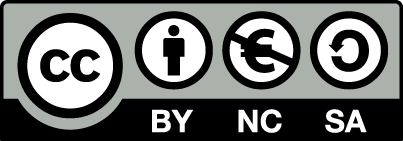 [1] http://creativecommons.org/licenses/by-nc-sa/4.0/ 
Ως Μη Εμπορική ορίζεται η χρήση:
που δεν περιλαμβάνει άμεσο ή έμμεσο οικονομικό όφελος από την χρήση του έργου, για το διανομέα του έργου και αδειοδόχο
που δεν περιλαμβάνει οικονομική συναλλαγή ως προϋπόθεση για τη χρήση ή πρόσβαση στο έργο
που δεν προσπορίζει στο διανομέα του έργου και αδειοδόχο έμμεσο οικονομικό όφελος (π.χ. διαφημίσεις) από την προβολή του έργου σε διαδικτυακό τόπο
Ο δικαιούχος μπορεί να παρέχει στον αδειοδόχο ξεχωριστή άδεια να χρησιμοποιεί το έργο για εμπορική χρήση, εφόσον αυτό του ζητηθεί.
Επεξήγηση όρων χρήσης έργων τρίτων
Δεν επιτρέπεται η επαναχρησιμοποίηση του έργου, παρά μόνο εάν ζητηθεί εκ νέου άδεια από το δημιουργό.
©
διαθέσιμο με άδεια CC-BY
Επιτρέπεται η επαναχρησιμοποίηση του έργου και η δημιουργία παραγώγων αυτού με απλή αναφορά του δημιουργού.
διαθέσιμο με άδεια CC-BY-SA
Επιτρέπεται η επαναχρησιμοποίηση του έργου με αναφορά του δημιουργού, και διάθεση του έργου ή του παράγωγου αυτού με την ίδια άδεια.
διαθέσιμο με άδεια CC-BY-ND
Επιτρέπεται η επαναχρησιμοποίηση του έργου με αναφορά του δημιουργού. 
Δεν επιτρέπεται η δημιουργία παραγώγων του έργου.
διαθέσιμο με άδεια CC-BY-NC
Επιτρέπεται η επαναχρησιμοποίηση του έργου με αναφορά του δημιουργού. 
Δεν επιτρέπεται η εμπορική χρήση του έργου.
Επιτρέπεται η επαναχρησιμοποίηση του έργου με αναφορά του δημιουργού
και διάθεση του έργου ή του παράγωγου αυτού με την ίδια άδεια.
Δεν επιτρέπεται η εμπορική χρήση του έργου.
διαθέσιμο με άδεια CC-BY-NC-SA
διαθέσιμο με άδεια CC-BY-NC-ND
Επιτρέπεται η επαναχρησιμοποίηση του έργου με αναφορά του δημιουργού.
Δεν επιτρέπεται η εμπορική χρήση του έργου και η δημιουργία παραγώγων του.
διαθέσιμο με άδεια 
CC0 Public Domain
Επιτρέπεται η επαναχρησιμοποίηση του έργου, η δημιουργία παραγώγων αυτού και η εμπορική του χρήση, χωρίς αναφορά του δημιουργού.
Επιτρέπεται η επαναχρησιμοποίηση του έργου, η δημιουργία παραγώγων αυτού και η εμπορική του χρήση, χωρίς αναφορά του δημιουργού.
διαθέσιμο ως κοινό κτήμα
χωρίς σήμανση
Συνήθως δεν επιτρέπεται η επαναχρησιμοποίηση του έργου.
Διατήρηση Σημειωμάτων
Οποιαδήποτε αναπαραγωγή ή διασκευή του υλικού θα πρέπει να συμπεριλαμβάνει:
το Σημείωμα Αναφοράς
το Σημείωμα Αδειοδότησης
τη δήλωση Διατήρησης Σημειωμάτων
το Σημείωμα Χρήσης Έργων Τρίτων (εφόσον υπάρχει)
μαζί με τους συνοδευόμενους υπερσυνδέσμους.
Χρηματοδότηση
Το παρόν εκπαιδευτικό υλικό έχει αναπτυχθεί στo πλαίσιo του εκπαιδευτικού έργου του διδάσκοντα.
Το έργο «Ανοικτά Ακαδημαϊκά Μαθήματα στο Πανεπιστήμιο Αθηνών» έχει χρηματοδοτήσει μόνο την αναδιαμόρφωση του εκπαιδευτικού υλικού. 
Το έργο υλοποιείται στο πλαίσιο του Επιχειρησιακού Προγράμματος «Εκπαίδευση και Δια Βίου Μάθηση» και συγχρηματοδοτείται από την Ευρωπαϊκή Ένωση (Ευρωπαϊκό Κοινωνικό Ταμείο) και από εθνικούς πόρους.
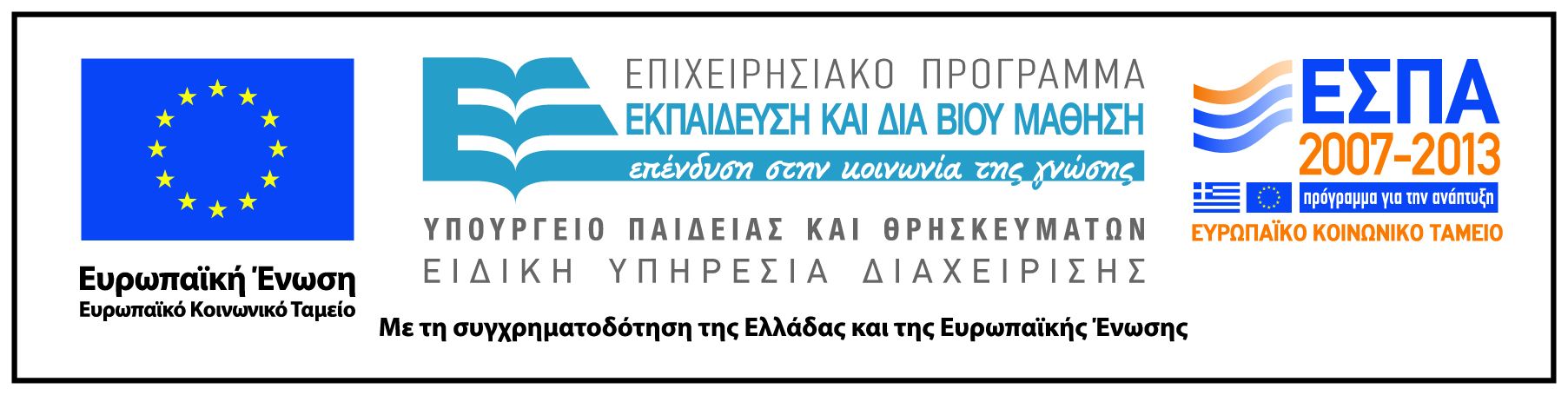